Three Phase Motors
Topic 3: Connecting and Starting Three Phase Induction Motors
Assumed prior learning
05_01_00
05_01_02
05_02_01
[Speaker Notes: Note for navigation on site: 
This information needs to be taken into account and needs to stated on the LMS, perhaps as part of the introduction?]
Outcomes
By the end of this unit the learner will:
Unit 3.2: Three Phase Direct Online Starter
Introduction
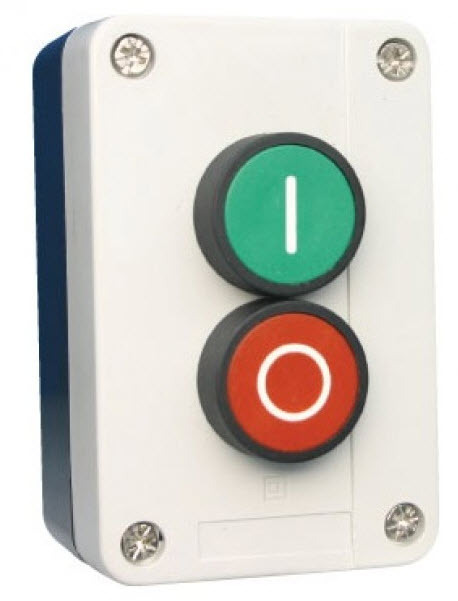 In this unit we are going to look at the simplest way to connect and start a three phase motor – the Direct Online (DOL) starter. The circuit is simple because the only controls are a start button and a stop button.
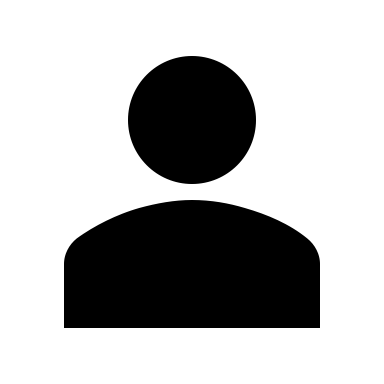 Click on each button to find out a bit more.
[Speaker Notes: Img01 = image of a start and stop button set e.g. https://www.sparkydirect.com.au/assets/full/STOPSTART.jpg

Add hotspots to Img01:
Button01 = on click display the following as a popup – “Start buttons are Normally Open (NO) pushbuttons. This means they are normally open and you have to push them to close the circuit. In circuit diagrams NO pushbuttons are indicated by one of these symbols [NO pushbutton symbol – e.g. https://parentscount.net/wp-content/uploads/2018/03/push-buttonnormally-opensingle-circuitmomentary-spring-return.jpg AND https://upload.wikimedia.org/wikipedia/commons/thumb/4/46/SPST-Switch.svg/2000px-SPST-Switch.svg.png]”

Button02 = on click display the following as a popup – “Stop buttons are Normally Closed (NC) pushbuttons. This means that they are normally closed and you have to push them to open the circuit. In circuit diagrams NC pushbuttons are indicated by one of these symbols [NC pushbutton symbol – e.g. https://sutree.com/wp-content/uploads/2018/01/push-buttonnormally-closedsingle-circuitmomentary-spring-return.jpg AND https://upload.wikimedia.org/wikipedia/commons/thumb/4/4c/SPST-Switch-NC.svg/2000px-SPST-Switch-NC.svg.png]”]
The heart of the starter
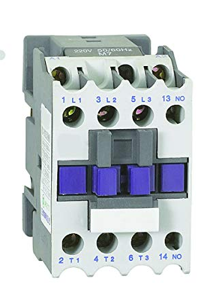 The other critical part of the starter is a three phase contactor. We always use contactors to control three phase motors because they are designed to handle the high currents these motors draw.
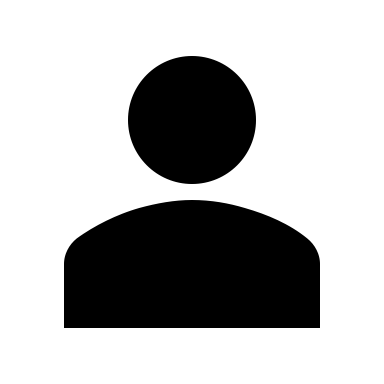 Get a refresher on contactors
Click on the button if you need a refresher on contactors.
[Speaker Notes: Img2 = image of 2 standard three phase contactor e.g. https://images-na.ssl-images-amazon.com/images/I/61cnQwdnjLL._SY450_.jpg one labelled forward the other reverse

Button 01 = on click play https://www.youtube.com/watch?v=5Iujs94re_U full screen.]
How do you wire contactors?
Now that we understand how contactors work in theory, let’s see how to get them to work in practice.
Img03
Watch this video to find out how to wire a contactor into a circuit.
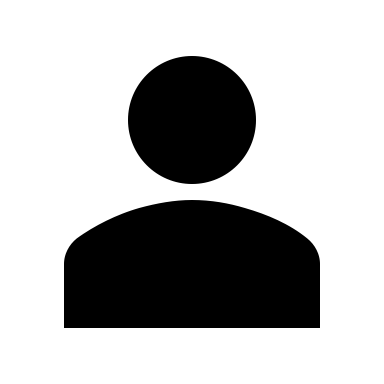 [Speaker Notes: Img03 = screenshot of Vid01 (see brief). Play video full screen]
What are auxiliary contacts?
Besides the main contacts in a contactor, we can also fit extra contacts to the contactor. These are called auxiliary contacts and are used to control the motor.
Img04
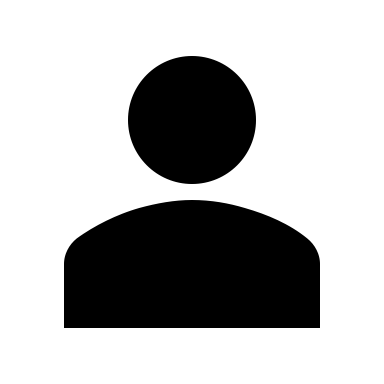 Watch this video to find out more about auxiliary contacts an how to use them to control circuits.
[Speaker Notes: Img4 = screenshot of Vid02 (see brief). Play video full screen]
What else will you need?
There are a few other important components we need for our direct online motor starter.
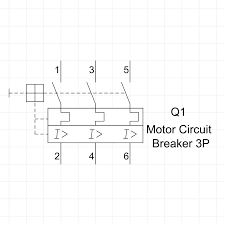 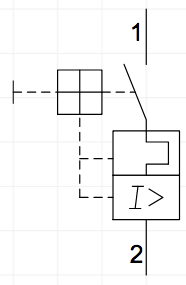 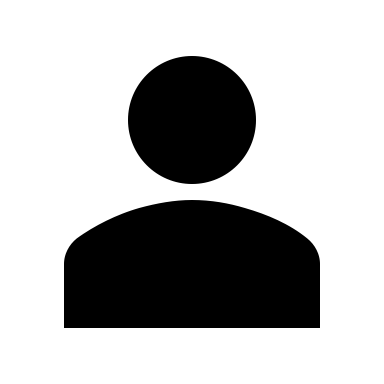 Click on each component to find out what it is. If you need more help understanding these components have a look at Topic 4 in Course 3.
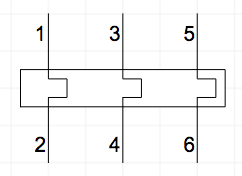 Get help with electrical components
[Speaker Notes: Img05 = see brief
Img06 = see brief
Img06a = see brief

Button01 = direct learner to Course 3 Topic 4]
Safety first
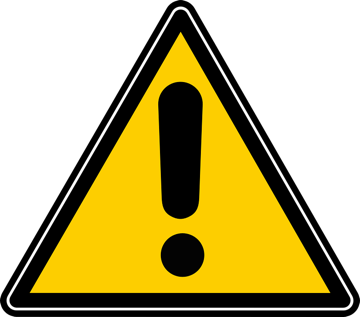 When you work with motors you must put your safety and the safety of others first. You must complete the necessary Hazard Identification and Control (HIAC) Form.
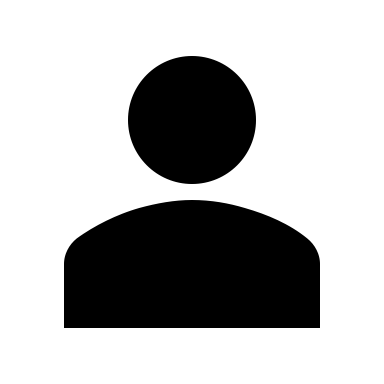 Need help with HIACs? Click the button to go to Topic X in The World of an Electrician
Get help with HIAC Forms
[Speaker Notes: Img07 = https://cdn.pixabay.com/photo/2014/04/02/10/38/sign-304093_960_720.png

Button 01 = direct learner to Topic X in Course 0]
Before We Begin
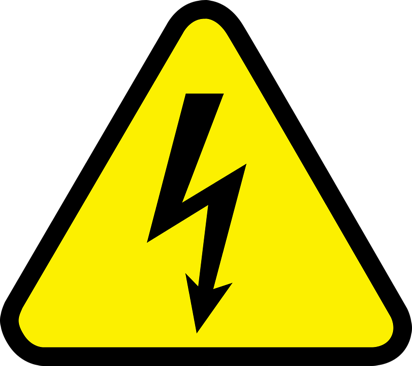 Before you do any work on a motor, you must make sure that you have isolated and locked out the supply to the motor.
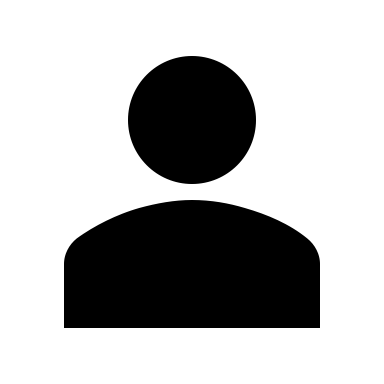 Make sure you know how to do this by referring to Topic X in The World of An Electrician.
Learn about Isolating and Lock-Out Procedures
[Speaker Notes: Img08 = https://cdn.pixabay.com/photo/2016/07/01/22/38/industrial-safety-1492062_960_720.png

Button 01 = direct learner to Topic X in Course 0]
Main vs control circuits
Before we get to wiring up our motor, we need to understand that we will be working with 2 separate circuits - the main power circuit and the contactor control circuit. Things normally get very complicated if we try and draw the main circuit and the control circuit together. So we draw them separately.
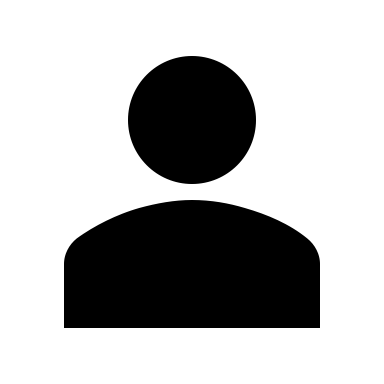 Click on the buttons to learn more about these circuits.
Main Motor Circuits
Motor Control Circuits
[Speaker Notes: Button01 = On click present the following in a popup – “The main motor circuit is the one that actually delivers the electricity to the motor. The main circuit almost always includes a contactor because of the large currents usually involved (especially at start up) and because of how quickly contactors can open and close. The main circuit usually also includes other motor protection components like circuit breakers and relays to protect the motor.”

Button02 = On click present the following in a popup – “The motor control circuit is separate from the main circuit. It is a low current circuit (usually mA rather than A) and it is designed to control when the motor starts and stops by controlling when the contactor coil energises and de-energisers. The control circuit draws power from the same source as the main circuit and usually also includes protection components like breakers, fuses or relays.]
The main circuit
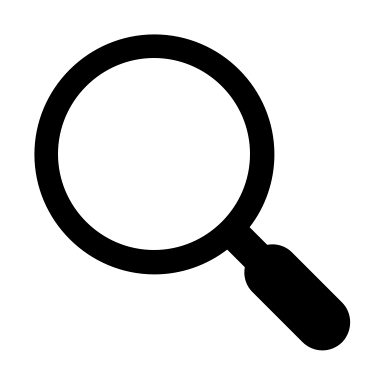 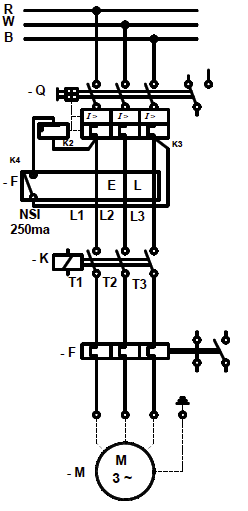 Here is a diagram of the main motor control circuit. Watch the video if you would like a more detailed explanation.
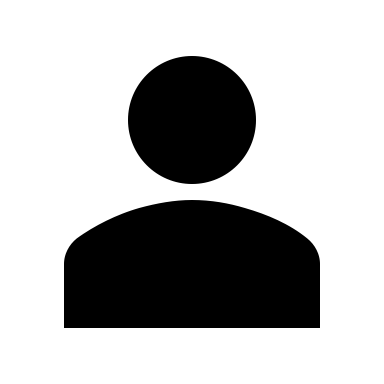 Click the button to watch a video that will give more details about the main circuit.
Learn more about the main circuit
[Speaker Notes: Img09 (see brief)

Button01 = on click play Vid03 (see brief) full screen]
Upload a your circuit
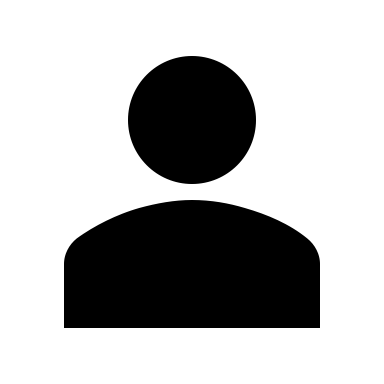 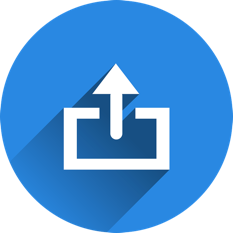 Draw your own copy of the main Direct Online starter circuit. Then take a photo and upload it to your online portfolio.
Choose image
Upload
[Speaker Notes: Img10 = https://cdn.pixabay.com/photo/2016/01/03/00/43/upload-1118929_960_720.png

Button 01 – Launch file selection window
Button 02 – Upload file]
Wire up the main circuit
Img11
Using the main motor control circuit as a guide, try and wire the a three phase motor to the mains power via the contactor.
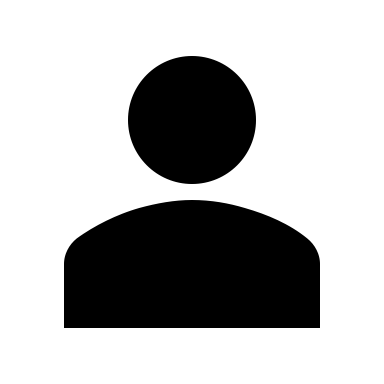 Click on the image to access the virtual motor wiring tool. Click on the button below if you would like to watch a video of the motor being wired.
Watch the motor being wired
[Speaker Notes: Img11 = screenshot of Int01 (see brief)

Button01 = play Vid04 (see brief) full screen]
How do you control the motor?
Img12
We do not have any way to control the motor. We actually cannot even turn it on as there is no power to the coil yet. It is time to start wiring up the control circuit.
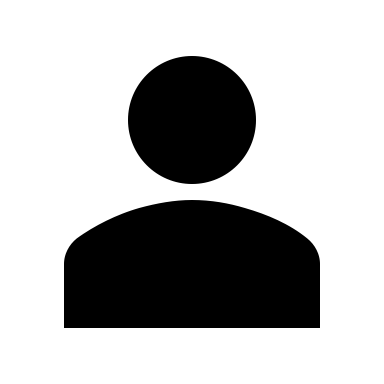 Watch the video to see how to wire up the coil with a start button.
[Speaker Notes: Img12 = screenshot of Vid05 (see brief). Play video full screen.]
How do you keep the motor running?
Img13
Now a motor control that needs us to keep pressing the start button is a bit useless! We need a way to keep the contactor coil energised wen we let go of the start button.
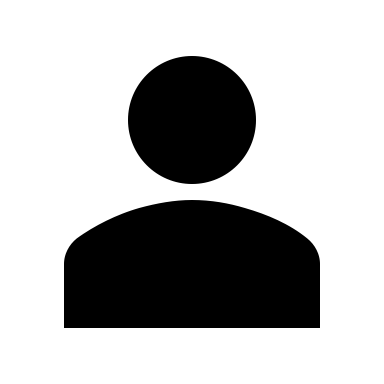 Watch the video to see how we can do this.
[Speaker Notes: Img13 = screenshot of Vid06 (see brief). Play video full screen.]
How do you stop the motor?
Img14
The only thing left is that we need to add a way to stop the motor once it is started. Let’s wire in our stop button.
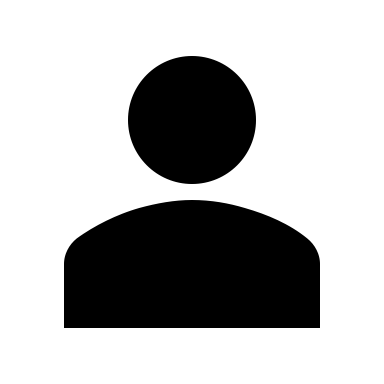 Watch the video to see how to connect a stop button to the control circuit.
[Speaker Notes: Img14 = screenshot of Vid07 (see brief). Play video full screen.]
A quick summary
Our control circuit for the Direct Online Starter is complete. Here is a short summary of what we did.
Img15
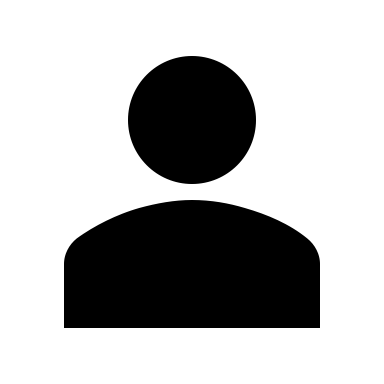 Click on the image to view a full screen summary of how we wired up our motor control circuit.
[Speaker Notes: Img15 = screenshot of the first part of Img15 (see brief). On click open Img15 full screen.]
Try it yourself
Have a go wiring a virtual three phase Direct Online starter circuit. You need to connect up the main and control circuits.
Img16
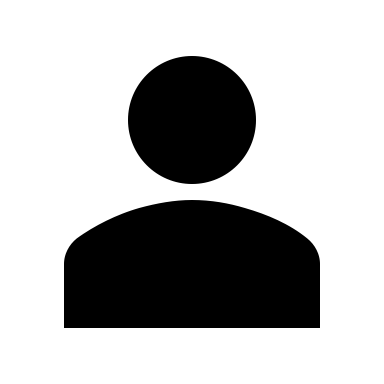 Click on the image to access the virtual motor wiring tool. When you are done, print the circuit so you can upload a copy.
[Speaker Notes: Img16 = screenshot of Int04 (see brief)]
Upload your completed circuit
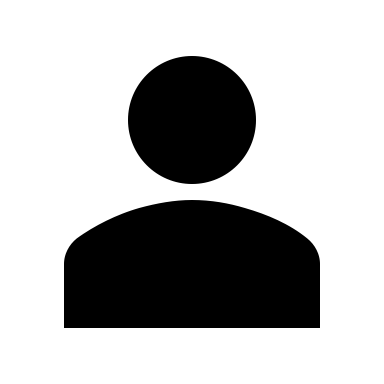 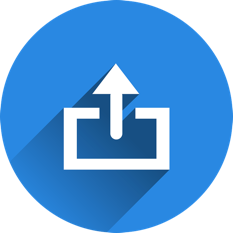 Print out your completed motor circuit and upload a copy to your portfolio.
Choose image
Upload
[Speaker Notes: Img17 = https://cdn.pixabay.com/photo/2016/01/03/00/43/upload-1118929_960_720.png

Button 01 – Launch file selection window
Button 02 – Upload file]
The control circuit
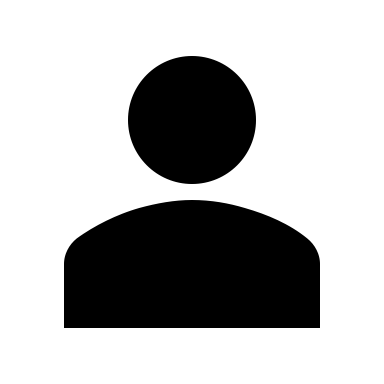 Now draw your own control circuit for a DOL three phase motor starter. Then take a picture of your circuit and upload it to your online portfolio. Make sure to include a Motor Protection Circuit Breaker in the circuit as well.
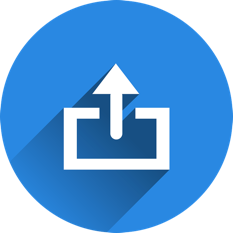 Choose image
Upload
[Speaker Notes: Img06 = https://cdn.pixabay.com/photo/2016/01/03/00/43/upload-1118929_960_720.png

Button 01 – Launch file selection window
Button 02 – Upload file
Button03 – Open Img07 (se brief) full screen]
Apply you knowledge
A handheld high pressure sprayer at a bus depo is powered by a 3-P motor and needs to be started and stopped via a DOL starter from 2 separate locations.
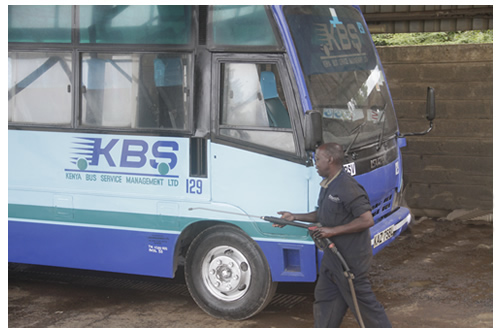 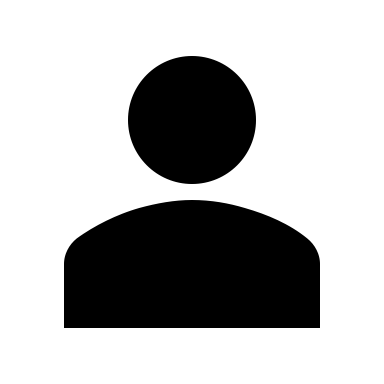 Draw the DOL starter control circuit to meet these requirements. Your drawing must be clearly labelled.
[Speaker Notes: Img18 = image of a bus being cleaned with a hand held sprayer e.g. http://kenyabus.net/images/cleaning2.jpg]
Upload your control circuit diagram
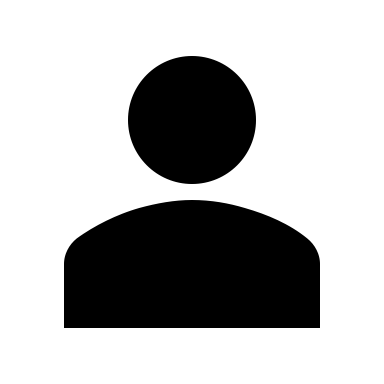 Take a photo of your completed DOL starter control circuit and upload it to your online portfolio.
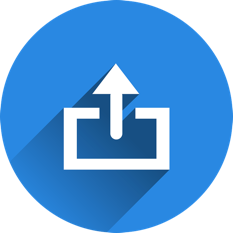 Choose image
Upload
[Speaker Notes: Img17 = https://cdn.pixabay.com/photo/2016/01/03/00/43/upload-1118929_960_720.png

Button 01 – Launch file selection window
Button 02 – Upload file]
What did your diagram look like?
The exact design of your DOL starter may have been slightly different to ours but 2 things should have been the same.
Both stop buttons should have been connected in series.
1
Both start buttons should have been connected in parallel with each other and the retaining contact.
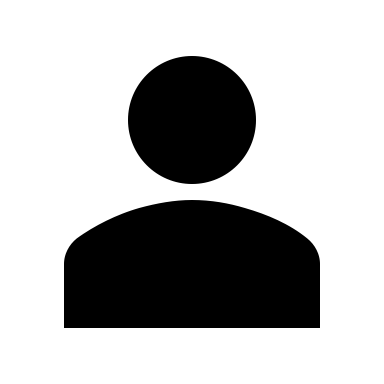 Click the button to see an exemplar control circuit diagram.
2
See an exemplar control circuit diagram
[Speaker Notes: Button01 = on click open Img18 (see brief) fullscreen.]
Video Briefing – Vid01
Video of an expert electrician explaining how to wire up a normal 3 pole contactor. Highlight and explain the following:
Draw/show the symbol for a contactor
Typical labels – A1 and A2 power to the coil
L1, 2, 3 and T1, 2, 3 – main contactors – contactors are typically built for three phase circuits hence one main contact for each phase. These power the motor.
Coil rating – 400V, 380V, 220V – can change the coil – show how to do this – make sure coil is right for the circuit voltage.
Connect L1 and L2 to mains supply (L for L1 and N for L2)
Connect A1 and A2 to power (L to A1 and N to A2) – Do not bridge connections – use separate connections. 
Turn power on and off
Connect a 220V light bulb to T1 and T2 and turn power on and off.
Almost all main contacts are of the Normally Open type – they are normally open and only close when the coil is energised.
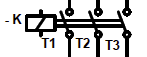 [Speaker Notes: See https://www.youtube.com/watch?v=gOcImlyCRQk as an example. This video is the same as Vid01 in 05_04_03.]
Video Briefing – Vid02
Video of an expert electrician explaining what the aux contacts are and how to wire them up. Highlight and explain the following:
Some contactors have one or more auxiliary contacts built in – show an example
Often, we can add additional auxiliary contacts to the contactor either using side or face modules – show examples.
We use aux contacts to control the motor by controlling when the coil is energised or de-energised
Auxiliary contacts can be either NO or NC – explain both
Wire up a contactor with at least 1 NO Aux Contact and 1 NC Aux Contact (use the same contactor from Vid01 if possible but with added Aux contacts)
Connect green light to NO and Red light to NC
Connect contactor to power
Red light on indicating load not engaged
Energise coil and see green light go on and red light go off
Explain this as a result of NO closing and NC opening.
[Speaker Notes: See https://www.youtube.com/watch?v=E30g5C-qdmQ as a reference. This video is the same as Vid02 in 05_04_03.]
Main 3-P circuit breaker
Image Briefing – Img05
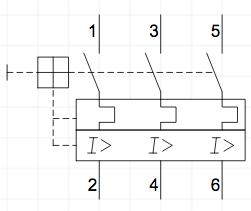 This is the main motor protection. In this case, it is an integrated 3-phase component called a Motor Protection Circuit Breaker (MPCB) and consists of a
Main circuit breaker
Current overload relay
Thermal overload relay
3-P Thermal overload relay
3-P Current overload relay
[Speaker Notes: 3P Motor control protection breaker symbol e.g. https://symbols.radicasoftware.com/category/Circuit-Breakers.html.]
Image Briefing – Img06
Main circuit breaker
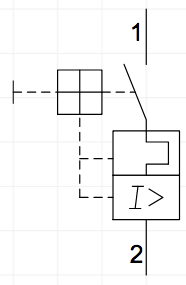 This is the protection for the control circuit. In this case, it is an integrated 1-phase component called a and consists of a
Main circuit breaker
Current overload relay
Thermal overload relay
Thermal overload relay
Current overload relay
[Speaker Notes: 3P Motor control protection breaker symbol e.g. https://symbols.radicasoftware.com/category/Circuit-Breakers.html.]
Image Briefing – Img06a
This is a plain Thermal overload relay.
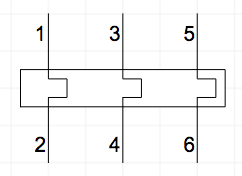 [Speaker Notes: 3P Motor control protection breaker symbol e.g. https://symbols.radicasoftware.com/category/Circuit-Breakers.html.]
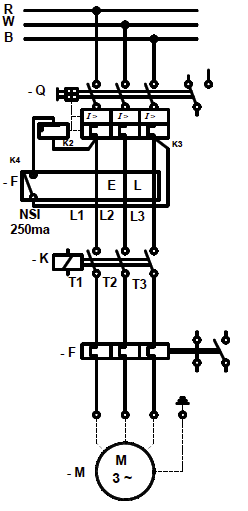 Image Briefing – Img09
[Speaker Notes: Redraw this main motor control circuit using all the correct and agreed upon symbols]
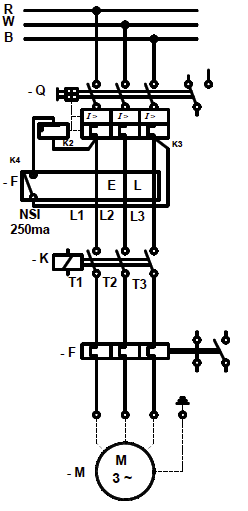 Video Briefing – Vid03
Video of an expert electrician explaining each part of the main motor circuit, what all the symbols mean and show how to wire it.
[Speaker Notes: Use the redrawn Img09 in the video.]
Interactive Briefing – Int01 (1 of 3)
Instructions
To add a wire between 2 points, click the starting connection and then click the ending connection.
To delete a wire, click on it and then click the Delete icon in the top right corner.
To change the colour of a wire, click on it and then click on the colour.
To move a component, click and drag it to a new position.

Practice
Connect the motor protection circuit breaker up to the contactor
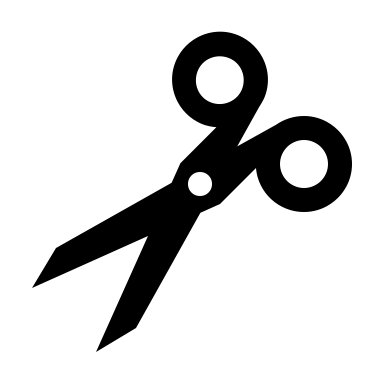 L1
L2
MPCB
L3
Test
T1
T2
T3
Forward
A1
L1
L2
L3
NO
NC
NO
NC
T1
T2
T3
A2
[Speaker Notes: White circles on components are wire connection points
Make wires curve around components
When connected components are moved, have wires stay connected
On click of first connection, highlight connection point and start to draw wire and have end of wire follow finger/mouse until next connection. Use 2 second time delay on second connection before making the connection. When second connection is selected, highlight it also.]
Interactive Briefing – Int01 (2 of 3)
Wire the 3P motor according to the main circuit diagram.
R
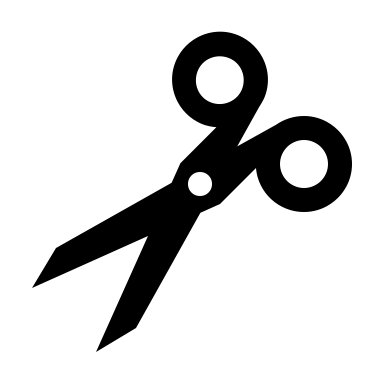 W
B
L1
L1
L2
L2
MPCB
Overload Relay
L3
L3
Test
T1
T1
T2
T2
T3
T3
Contactor
A1
L1
L2
L3
NO
NC
Instructions
NO
NC
NO
NC
T1
T2
T3
A2
Print
NO
NC
B1
A1
3M
C1
Circuit Diagram
E
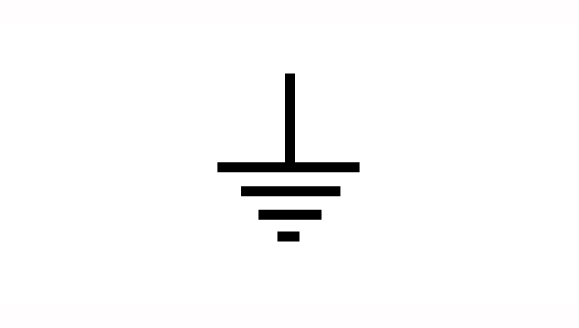 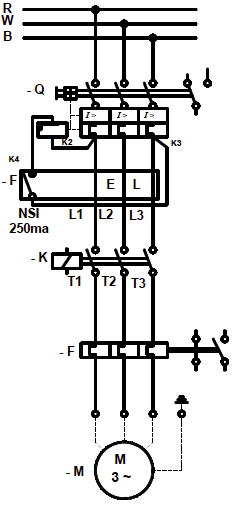 [Speaker Notes: Fix position of power
Fix position of motor and terminals
Present other components unconnected and unpositioned.

Button01 = on click test circuit connections. Highlight all connections that are incorrect. See next slide for all correct connections
Button02 = display the instructions on previous slide in a pop-up window.
Button03 = print a jpg or pdf version of the final circuit for the learner to download and save.
Button04 = open the main circuit diagram (see diagram below button04 above)]
Interactive Briefing – Int01 (3 of 3)
R
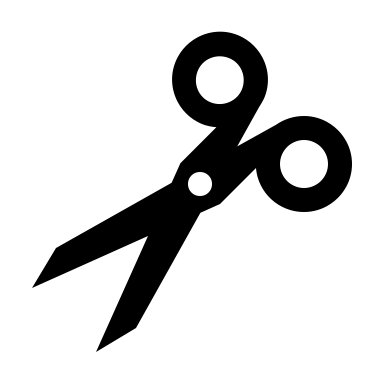 W
B
L1
L1
L2
L2
MPCB
Overload Relay
L3
L3
Test
T1
T1
T2
T2
T3
T3
Contactor
A1
L1
L2
L3
NO
NC
Instructions
NO
NC
NO
NC
T1
T2
T3
A2
Print
NO
NC
B1
A1
3M
C1
Circuit Diagram
E
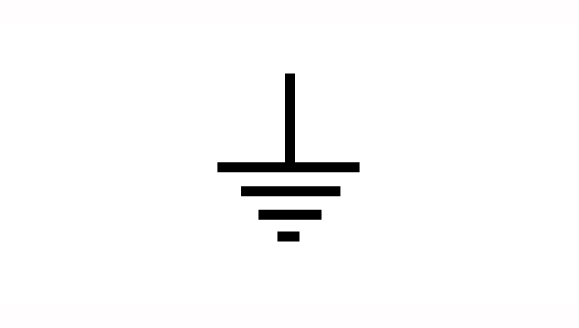 [Speaker Notes: Completed correct connections
R – MPCB-L1
MPCB-T1 – Contactor L1
Contactor T1 – Overload L1
Overload T1 - Motor A1
W – MPCB-L2
MPCB-T2 – Contactor L2
Contactor T2 – Overload L2
Overload T2 - Motor B1
B – MPCB-L3
MPCB-T3 – Contactor L3
Contactor T3 – Overload L3
Overload T3 - Motor C1]
Video Briefing – Vid04
Video of an expert electrician wiring up a 3P motor via contactor and MPCB unit to mains power. Highlight
The need for motor circuit protection including MPCB and overload relay
Which connections need to be connected to which.
Video Briefing – Vid05
Video of an expert electrician wiring up the contactor coil in series with a start button and overload relay NC contactor. Highlight the following.
You can tap power for the coil and control circuit from any 2 phases or from a phase and Neutral if you have a 4 wire supply. Must make sure you wire in a circuit breaker to protect the control circuit from excess current.
Wire in the NC contact of the overload relay (explain why we use the NC contact – if relay closed (normal operation) NC stays closed and conducts electricity through the control circuit to coil. If Relay open, NC contact opens and breaks the circuit to the coil.
Wire in the start button
Wire in the main contactor coil
When wired demonstrate how it works
Draw and explain the control circuit that reflects that current situation.
But problem - When you let go of start button the motor turns off
Video Briefing – Vid06
Video of an expert electrician wiring up the retaining contact.
Explain what we want – a way for the coil to stay energised after we let go the start button i.e. a way to keep current flowing to it.
We know that we have these extra auxiliary contacts to help us control the motor. Explain the concept of a retaining contact – if we have a NO contact connected in parallel with the start button then
Press start button and coil energises
NO contact closes and current flows through it to the coil
Release start button but because connected in parallel, current continue to flow through this retaining contact to keep coil energised.
Make sure this is all drawn carefully. Explain the positive feedback loop.
Demonstrate how this works.
Draw and explain the control circuit that reflects that current situation.
But problem – how do we turn the motor off. We could cut power at the main circuit breaker but there must be a better way.
Video Briefing – Vid07
Video of an expert electrician wiring in the stop button.
Explain why the stop button must be in series with start as opposed to the parallel retaining contact.
Wire in the button
Demonstrate how it all works
Draw the now complete control circuit.
Image Briefing – Img15 (1 of 5)
R
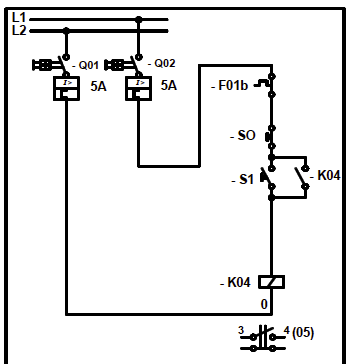 W
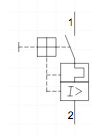 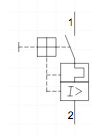 Step 1:
This is the basic circuit we started with. The motor stopped when we let go of the start button.
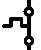 -R
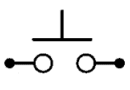 -Start
-K
Next
[Speaker Notes: Create a series of 4 images that build up the full control circuit step by step.

Vitally important to standardise on all circuit symbols (TBA). On click of Next display the next image in the series.

Master diagram on far right.

NB that circuit components are NOT moved between images.]
Image Briefing – Img15 (2 of 5)
R
W
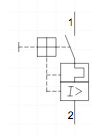 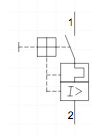 Step 2:
We then added a NO auxiliary contacts in parallel with the start button as a retaining contact. These kept the coil energised and the motor running even when we let go of the start button. But we still had no way of easily stopping the motor.
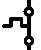 -R
-K
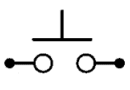 -Start
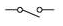 -K
Next
Back
[Speaker Notes: Highlight the retaining contact

On click of Back display the previous image in the series]
Image Briefing – Img15 (3 of 5)
R
W
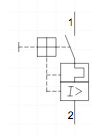 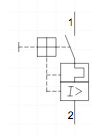 Step 3:
To fix this, we added in a stop button in series with the start button. This button was a NC button.
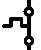 -R
-Stop
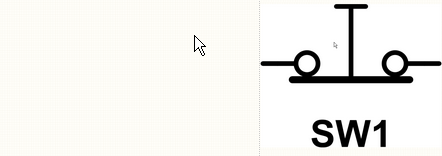 -K
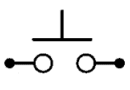 -Start
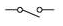 -K
Next
Back
[Speaker Notes: Highlight the stop push button]
Image Briefing – Img15 (4 of 5)
R
W
1
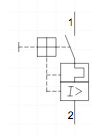 9
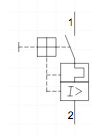 Often, to make things easier to read, we number the various parts of the circuit. You can really choose whatever numbers you like if you are the author of the diagram.
2
3
8
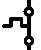 -R
4
-Stop
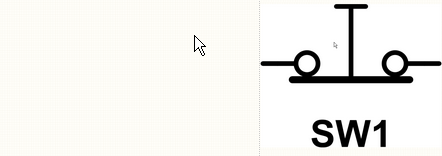 5
-K
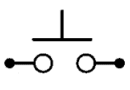 -Start
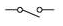 6
-K
7
Next
Back
Image Briefing – Img15 (5 of 5)
R
W
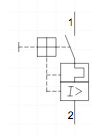 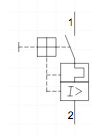 You can also cut the diagram up into vertical strips like this.
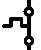 -R
-Stop
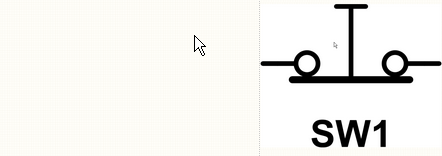 -K
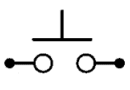 -Start
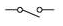 -K
Back
01
02
03
04
Interactive Briefing – Int04 (1 of 3)
Instructions
To add a wire between 2 points, click the starting connection and then click the ending connection.
To delete a wire, click on it and then click the Delete icon in the top right corner.
To change the colour of a wire, click on it and then click on the colour.
To move a component, click and drag it to a new position.

Practice
Connect the motor protection breaker circuit breaker up to the contactor
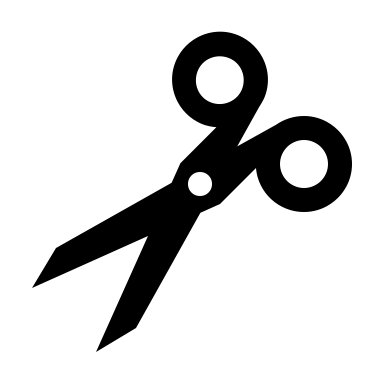 L1
L2
MPCB
L3
Test
T1
T2
T3
Forward
A1
L1
L2
L3
NO
NC
NO
NC
T1
T2
T3
A2
[Speaker Notes: White circles on components are wire connection points
Make wires curve around components
When connected components are moved, have wires stay connected
On click of first connection, highlight connection point and start to draw wire and have end of wire follow finger/mouse until next connection. Use 2 second time delay on second connection before making the connection. When second connection is selected, highlight it also.]
Interactive Briefing – Int04 (2 of 3)
Wire the 3P DOL starter according to the circuit diagram.
R
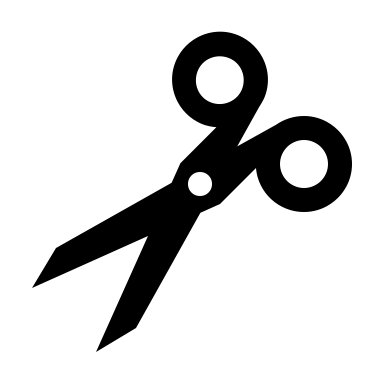 W
B
L1
L1
L1
L2
Breaker1
Breaker2
Overload Relay
L3
Test
T1
T1
T1
T2
T3
Contactor
A1
L1
L2
L3
Stop
NO
NC
Instructions
NO
NC
NO
NC
T1
T2
T3
A2
Print
NO
NC
F
Circuit Diagram
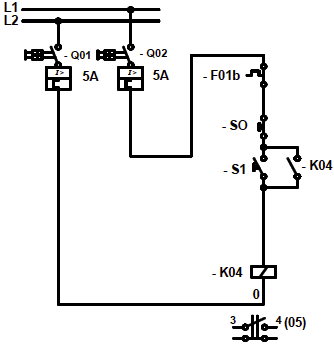 [Speaker Notes: Fix position of power
Fix position of motor and terminals
Present other components unconnected and unpositioned.

Button01 = on click test circuit connections. Highlight all connections that are incorrect. See next slide for all correct connections
Button02 = display the instructions on previous slide in a pop-up window.
Button03 = print a jpg or pdf version of the final circuit for the learner to download and save.
Button04 = open the main circuit diagram (see diagram below button04 above)]
Interactive Briefing – Int04 (3 of 3)
R
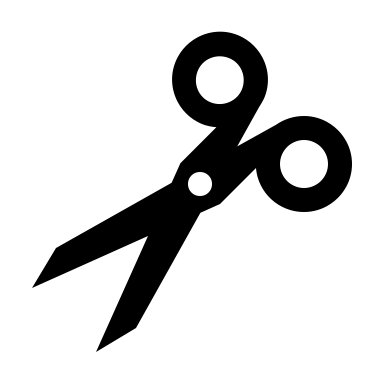 W
B
L1
L1
L1
L2
Breaker1
Breaker2
Overload Relay
L3
Test
T1
T1
T1
T2
T3
Contactor
A1
L1
L2
L3
Stop
NO
NC
Instructions
NO
NC
NO
NC
T1
T2
T3
A2
Print
NO
NC
F
Circuit Diagram
[Speaker Notes: Completed correct connections
R – MPCB L1
MPCB T1 – Contactor L1
Contactor T1 – Overload1 L1
Overload1 T1 - Motor A1
W – MPCB L2
MPCB T2 – Contactor L2
Contactor T2 – Overload1 L2
Overload1 T2 - Motor B1
B – MPCB L3
MPCB-T3 – Contactor L3
Contactor T3 – Overload1 L3
Overload1 T3 - Motor C1
R – Overload2 L1
Overload2 T1 – Stop
Stop – Start
Start - Contactor A1
Contactor A2 – Overload3 T1
Overload3 L1 – W
Start – Contactor NO
Contactor NO - Start]
Image Briefing – Img18
R
W
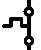 1
8
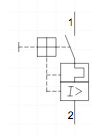 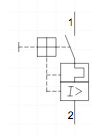 -R
3
2
7
-Stop1
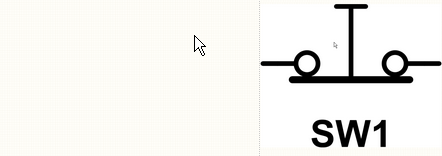 4
-Stop2
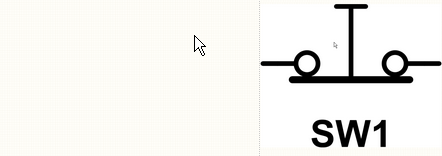 5
-Start1
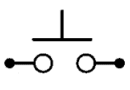 -K
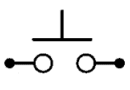 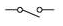 -Start2
6
-K